Starting tertiary study next year?
Find out about funding your study and how StudyLink can help   tertiary study next year?
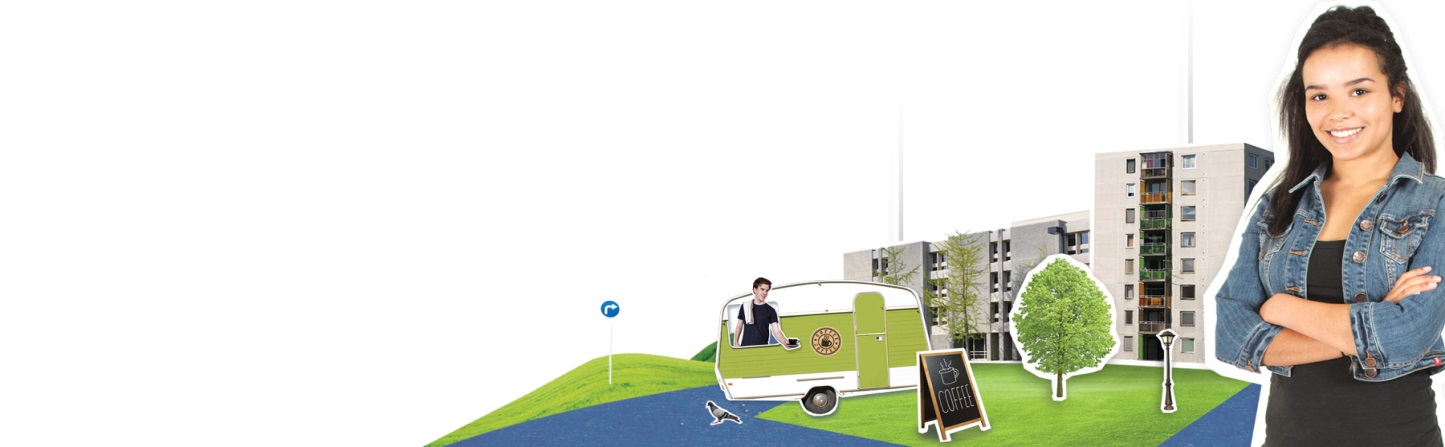 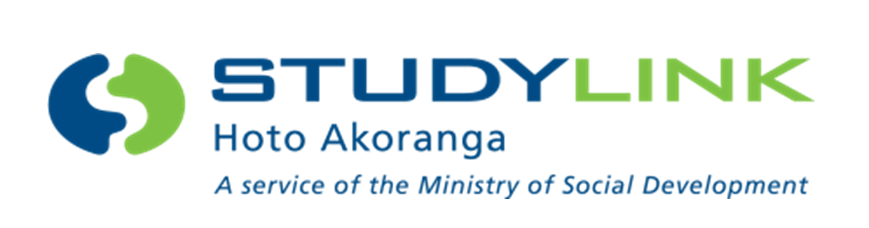 Student Allowance
Is a weekly payment to help with living expenses while you study full-time. You don’t have to pay it back.

To get an allowance you need to be:
18 years old or over – some 16 and 17 year olds can also get it
studying an approved programme full-time 
a New Zealand citizen, a resident of New Zealand who has lived here for at least 3 years, a refugee, or protected person.
 
Go to www.studylink.govt.nz  to find out more about the residency requirements.
[Speaker Notes: Residency requirements
To get a student allowance or student loan you need to meet our residency requirements, by having any one of these types of residency status.
A New Zealand citizen.
A New Zealand resident, who: 
has been entitled to reside indefinitely in New Zealand for at least three years
has lived here for at least three years
is ordinarily resident here.
A refugee entitled to reside indefinitely in this country.
A protected person entitled to reside indefinitely in this country. 
Sponsored into New Zealand by a family member who is a refugee or protected person entitled to reside indefinitely in this country, and who held a residence permit or residence class visa when you entered the country.]
Student Allowance
How much you can get depends on:

your age 
any other income you receive 
how much your parents’ earn 
whether you live at home
whether you have siblings who are also studying.

The maximum Student Allowance you could get if you are single without children is $210.13 a week. 

If you get a Student Allowance for tertiary study, you need to pass more than half a full-time course to get it again.
[Speaker Notes: Special circumstances 
ICA application – this would mean it would be considered unreasonable for them to live with their parents and receive financial support from their parents. 

OPA application – relationship with one parent and/or guardian]
Student Allowance
Parents income 

You won’t be able to get a Student Allowance if your parents’ earn more than:

$84,163.86 gross, if you’re living at home while studying
$91,448.30 gross, if you’re living away from home while studying

In some circumstances we don’t test some of your parents’ income:
If your parents live separately. 
If your parents support other full-time students aged 16 to 23.

Go to www.studylink.govt.nz to find out more about parents income.
Student Loan
Student Loan can help you finance your study. It’s made up of three parts:

course fees – the full amount of compulsory fees charged by your education provider. 

course-related costs – $1,000 every 52 weeks to help with books and materials. 

living costs – up to $176.86 to help with your weekly expenses (less any Student Allowance you get).

Remember: you have to pay back your student loan, so only borrow what you need.
Student Loan
To get a Student Loan you need to be: 

enrolled full-time on an approved tertiary course
a New Zealand citizen, a resident of New Zealand who has lived here for at least 3 years, a refugee, or protected person.

Go to www.studylink.govt.nz to find out more about the residency requirements.
[Speaker Notes: Residency requirements
To get a student allowance or student loan you need to meet our residency requirements, by having any one of these types of residency status.
A New Zealand citizen.
A New Zealand resident, who: 
has been entitled to reside indefinitely in New Zealand for at least three years
has lived here for at least three years
is ordinarily resident here.
A refugee entitled to reside indefinitely in this country.
A protected person entitled to reside indefinitely in this country. 
Sponsored into New Zealand by a family member who is a refugee or protected person entitled to reside indefinitely in this country, and who held a residence permit or residence class visa when you entered the country.]
Student Loan
You have to pay back your student loan, so only borrow what you need.

You don’t have to use all three parts of the student loan, but you need to pay a $60 establishment fee every year you have a student loan.  

Making decisions about tertiary study is a big deal. There are some really important things to consider. 

A little effort, planning and commitment now can turn into exciting jobs, higher wages and only having to pay back what you really needed to borrow to get there.
Sussed
Use the Sussed online reality check to figure out what things you need for your tertiary education, and how you can pay for them.

Complete  Sussed now and then apply online by Dec 16
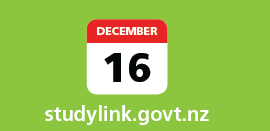 [Speaker Notes: The sooner the better, but get your applications for your 2016 Student Allowance and Loan in before Wednesday 16 December and you’ll put us in the best position to help you get your finances sorted ready for the start of your study.
There is plenty that has to be done with your applications after you hit submit, so you need to make sure you’ve allowed enough time for it to happen.

Don’t know where or what you’re going to study yet?
You can apply even if you haven’t decided where or what you’ll be studying – you can change this later. It’s more important that you allow enough time for all the steps in the application process to be completed before the start of your 2016 study.]